Педагогический вернисаж
Фото педагога
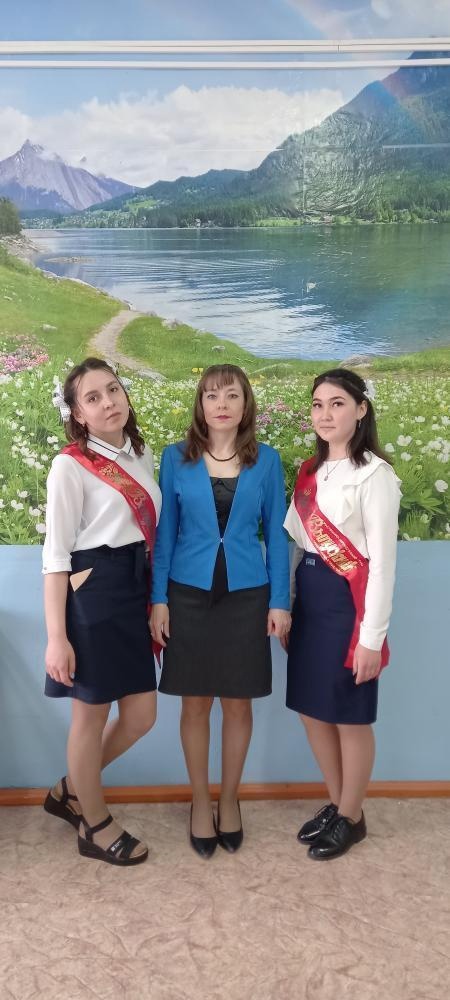 Хабибулина Татьяна Хамзевна
Учитель иностранного языка
Филиал МАОУ «Аромашевская СОШ им.В.Д.Кармацкого» Новопетровская СОШ
Моё хобби: вязание
Любимая книга Анн и Серж Голон «Анжелика»,
любимый поэт – М. Цветаева.
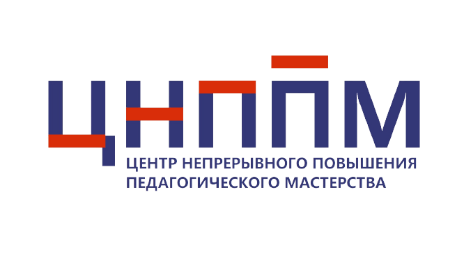 Метод проектов
Метод обучения, который ориентирован на самостоятельную деятельность учащихся -индивидуальную, парную,групповую, которую обучающиеся выполняют в течении определенного отрезка времени. Он формирует умение самостоятельно конструировать свои знания, умение ориентироваться в информационном пространстве, развивает критическое мышление. 
1.Проблема
     (обоснование возникшей проблемы и потребности , поиск     способов ее решения,  цель и задачи)
2.Проектирование. 
   (Разработка конструкции и технологии изделия: документация)
3.Поиск информации
      (сбор и анализ информации)
4.Продукт труда
      (технологический этап-изготовление изделия). 
5.Презентация готового  продукта труда.
      (защита проекта).
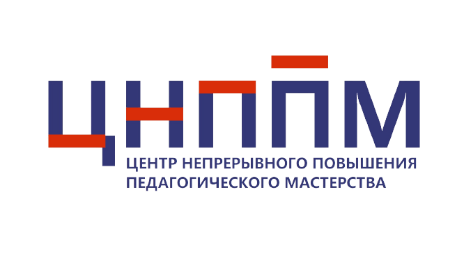 Применение на уроке
Предмет: английский язык
Класс: 5
Тема: Мой любимый праздник.
Этап урока: закрепление материала по данной теме.
Необходимые материалы:
Учебник ,словарь англо-русский , ватман, цветные карандаши, клей, картинки.
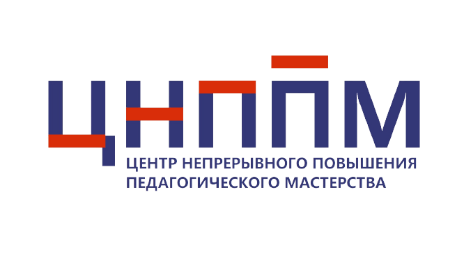 Применение на уроке
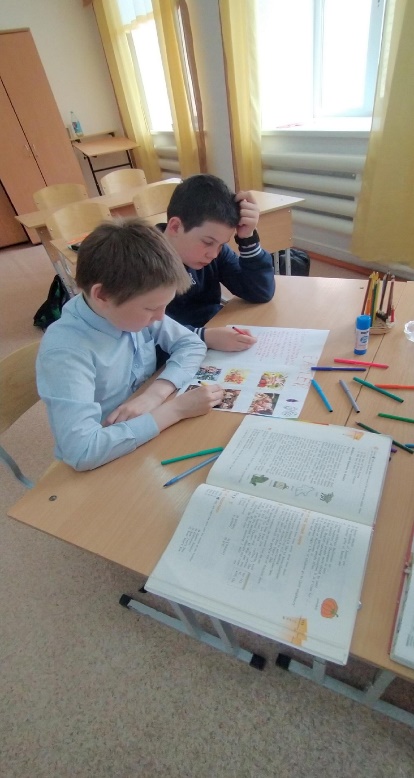 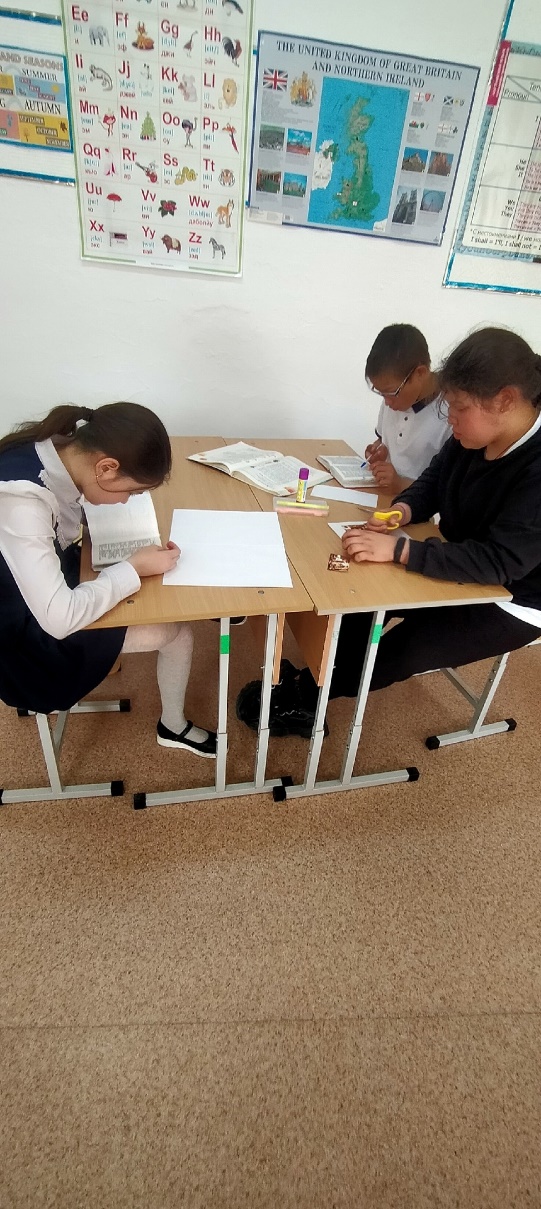 Фото 1
Фото 2
Фото 4
Фото 3
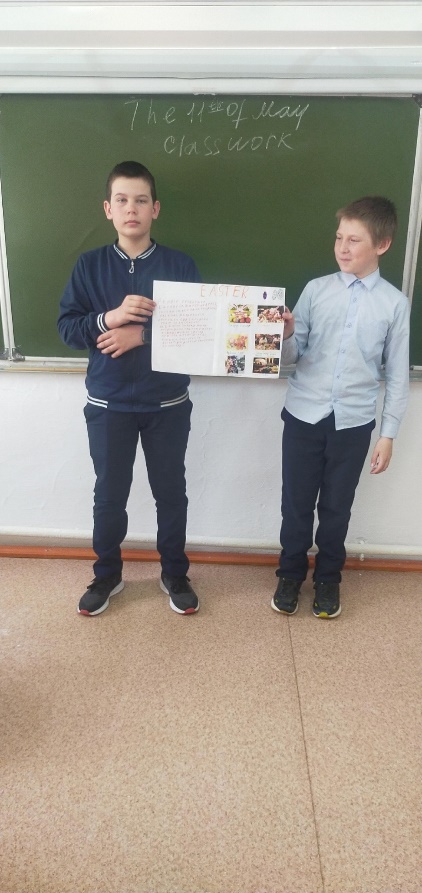 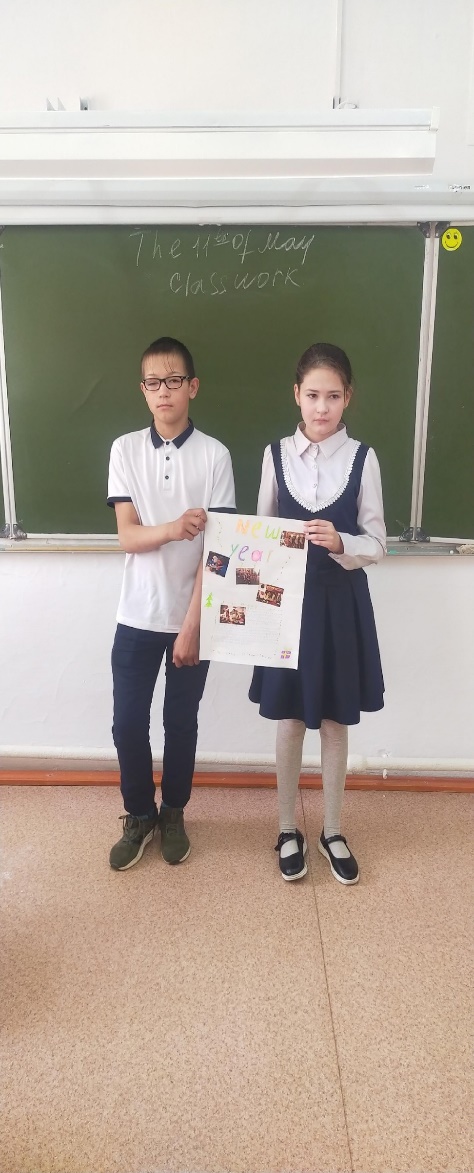 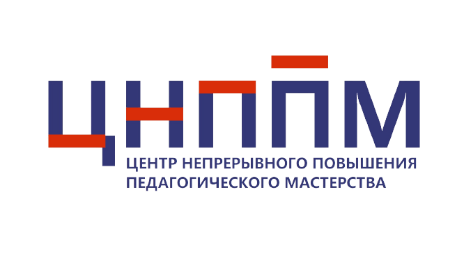